Figure 5. Glial contributions to neurotoxicity. (A) Selective knockdown of ND75 in glia produces cortical cell loss and ...
Hum Mol Genet, Volume 23, Issue 17, 1 September 2014, Pages 4686–4692, https://doi.org/10.1093/hmg/ddu188
The content of this slide may be subject to copyright: please see the slide notes for details.
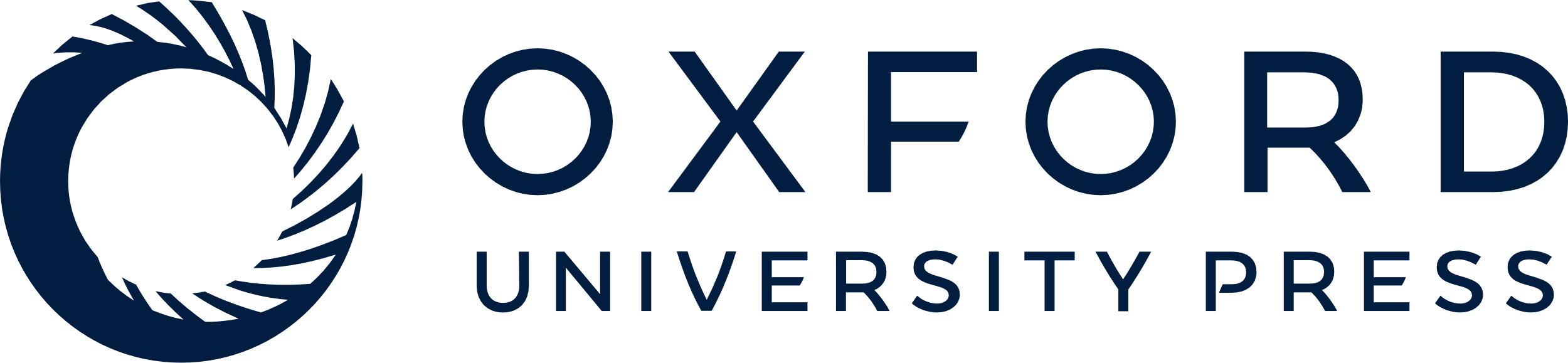 [Speaker Notes: Figure 5. Glial contributions to neurotoxicity. (A) Selective knockdown of ND75 in glia produces cortical cell loss and vacuolation in the brain (A3). Mitochondrial staining of the glial ND75 knockdown line (A4) demonstrates mitochondrial enlargement similar to that seen in ubiquitous complex I knockdown. H&E sections of the brains from flies expressing mutant human ataxin-3 in glia shows marked cortical and neuropil tissue disruption (A5), but normal mitochondrial size (A6). Scale bar is 20 µm in the H&E sections and 5 µm in the immunostained sections. (B) Co-staining with antibodies to complex V and either the neuronal marker elav or the glial marker repo, demonstrates mitochondrial enlargement in both cell types. Scale bar is 3 µm. (C) Kaplan–Meyer curves show truncation of lifespan in glial ND75 knockdown flies N = 300 per genotype; P < 0.001, log rank test. (D) Climbing assays show no motor dysfunction in knockdown animals. N = 60 per genotype. *P < 0.001, Student's t-test. Flies are 10 days old. Driver is repo-GAL4; control is repo-GAL4/+.


Unless provided in the caption above, the following copyright applies to the content of this slide: © The Author 2014. Published by Oxford University Press. All rights reserved. For Permissions, please email: journals.permissions@oup.com]